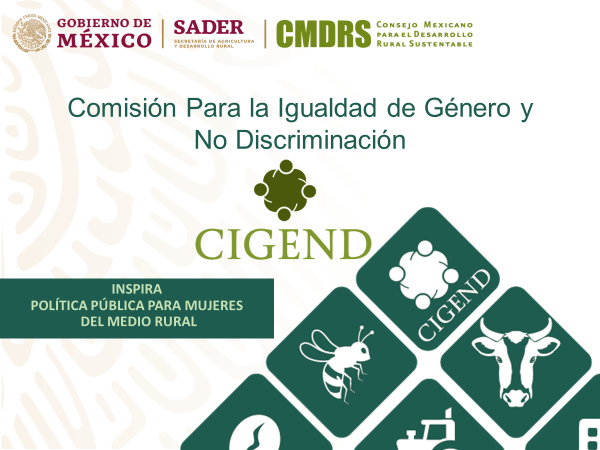 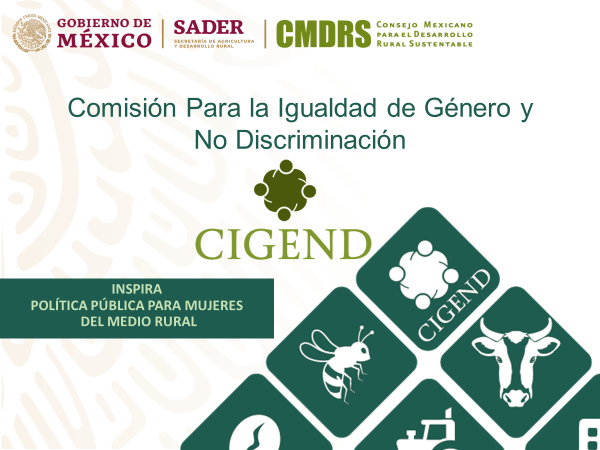 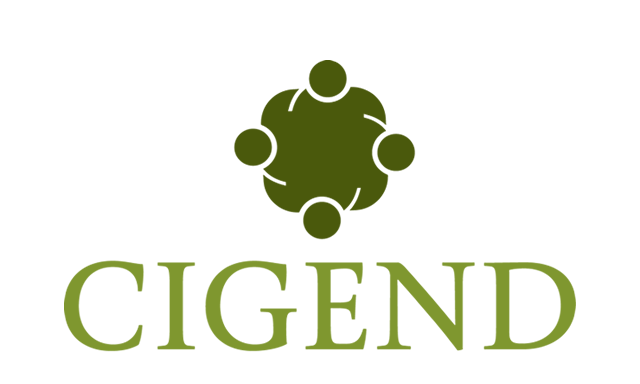 NORMATIVA
Dado que el PROGRAMA INSPIRA PARA EL BIENESTAR E IMPULSO A LA MUJER RURAL es de nueva creación, y conforme a la normatividad señalada en los oficios No. 419-A-19-0788 y VQZ.SE.164/19, de fecha 29 de agosto de 2019, firmados por la Lic. Rosa Isabel Islas Arredondo, Titular de la Unidad de Evaluación del Desempeño de la Secretaría de Hacienda y Crédito Público y por el Lic. José Nabor Cruz Marcelo, Secretario Ejecutivo del Consejo Nacional de Evaluación de la Política de Desarrollo Social,   y los Lineamientos Generales para la Evaluación de los Programas Federales de la Administración Pública Federal, las dependencias y entidades deberán elaborar un diagnóstico que justifique la creación de nuevos programas federales que se pretendan incluir dentro del proyecto de presupuesto anual o, en su caso, que justifique la ampliación o modificación sustantiva de los programas federales existentes precisando su impacto y las fuentes de financiamiento.
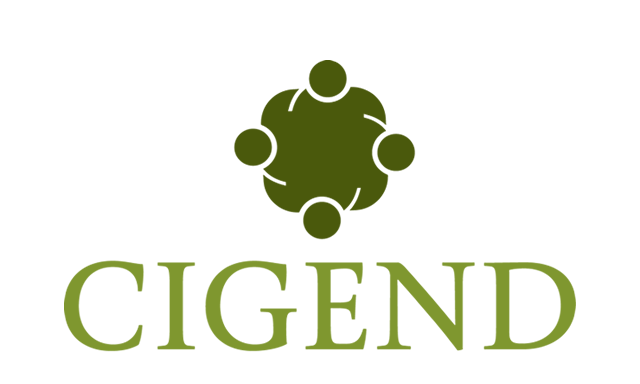 ESTATUS ACTUAL  INSPIRA POLÍTICA PÚBLICA PARA MUJERES DEL MEDIO RURAL
La ficha se elaboró y se presentó en la Cámara de Diputados en 2019, por lo que debe actualizarse al igual que el diagnóstico. Esta ficha se elaboró con la participación de las y los consejeros integrantes de la CIGEND, en colaboración con el CONEVAL e INMUJERES.

El DIAGNÓSTICO deberá especificar la manera en que el programa propuesto contribuirá al cumplimiento de objetivos estratégicos de las dependencia o entidad y, en su caso, las previsiones para la integración y operación de su padrón de beneficiarios conforme a las disposiciones aplicables.
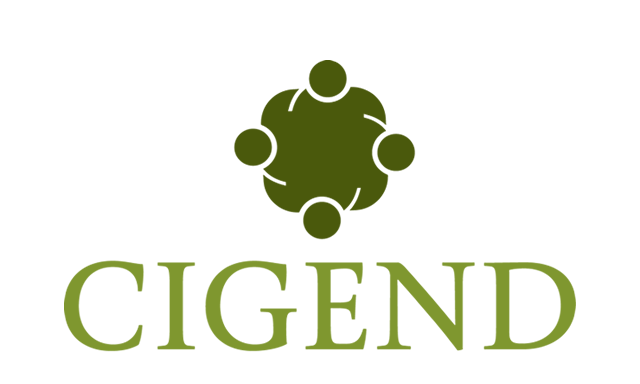 Se propone que el Programa se incluya en el Anexo Transversal 13. “Erogaciones para la igualdad entre mujeres y hombres”, por lo que su enfoque debe ser integral y transversal. Por lo que en términos de la Ley de Desarrollo Rural Sustentable, la dependencia encargada de emitir dicha opinión sea la Secretaría de Agricultura y Desarrollo Rural (SADER), por ser la que preside la Comisión Intersecretarial para el Desarrollo Rural Sustentable, en colaboración con el Instituto Nacional de las Mujeres (INMUJERES), la Comisión para la Igualdad de Género y No Discriminación (CIGEND), del Consejo Mexicano para el Desarrollo Rural Sustentable (CMDRS), y acompañamiento del Consejo Nacional de Evaluación de la Política de Desarrollo Social (CONEVAL), porque los Programas Sociales son del ámbito de su coordinación, por tanto su Instrumento de Seguimiento del Desempeño (ISD) requiere de la opinión técnica de éste.
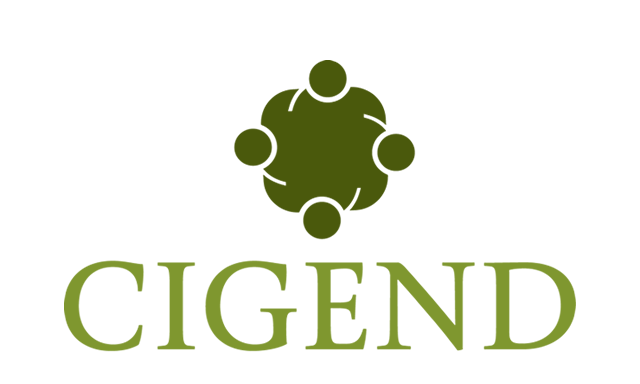 Por el carácter integral del programa, se propone incluir la opinión de la Secretaría de Desarrollo Agrario, Territorial y Urbano (SEDATU), por la necesidad de incidir en el problema que representa la tenencia de la tierra para las mujeres rurales.
El diagnóstico debe ser elaborado con la siguiente estructura:
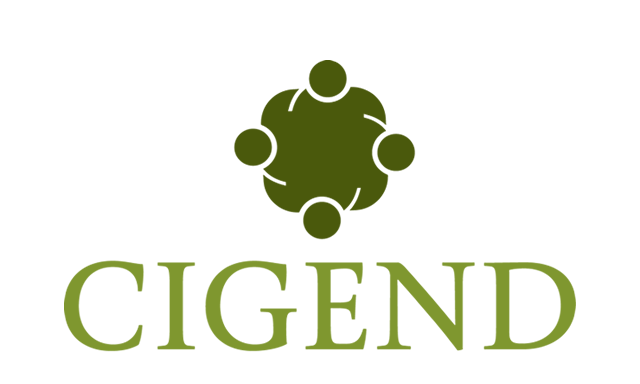 IDENTIFICACIÓN, DEFINICIÓN Y DESCRIPCIÓN DEL PROBLEMA O NECESIDAD
A partir de los antecedentes, se definirá el problema central o necesidad a la que responde el programa propuesto o con cambios sustanciales, las causas del problema o necesidad, su evolución en el tiempo y espacio, así como sus efectos. En este sentido, se realizará una revisión de información relacionada con el problema en estudio.  Los elementos que conforman este apartado son los siguientes:

DEFINICIÓN DEL PROBLEMA
Se especificará de manera concreta el problema público de necesidad general que se pretende atender a través del programa propuesto o con cambios sustanciales de acuerdo con la Metodología de Marco Lógico.
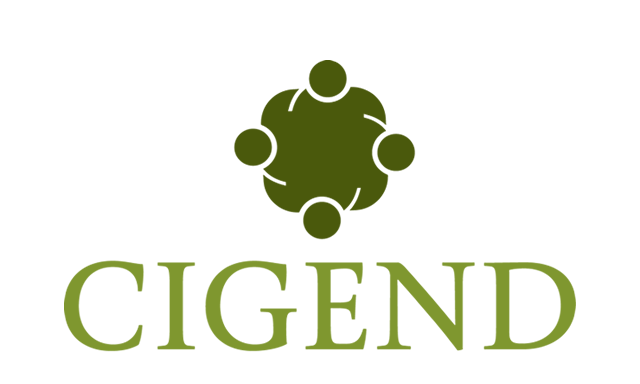 La Metodología de Marco Lógico (MML) es un resumen narrativo que sintetiza las actividades del proyecto, los productos que se entregarán, y los resultados de corto, mediano y largo plazo que se esperan lograr en la población objetivo, fue elaborada buscando evitar tres problemas frecuentes:

La existencia de múltiples objetivos en un programa o proyecto y la inclusión de actividades no conducentes al logro de estos.

Fracasos en la ejecución por no tener claramente definidas las responsabilidades y no contar con métodos para el adecuado seguimiento y control.

Inexistencia de una base objetiva y consensuada para comparar lo planificado con los resultados.

LA METODOLOGÍA DE MARCO LÓGICO trabaja con 3 instrumentos: 

Árbol del Problema y Árbol de Objetivos 
Matriz de Indicadores para Resultados 
Análisis de Población Objetivo
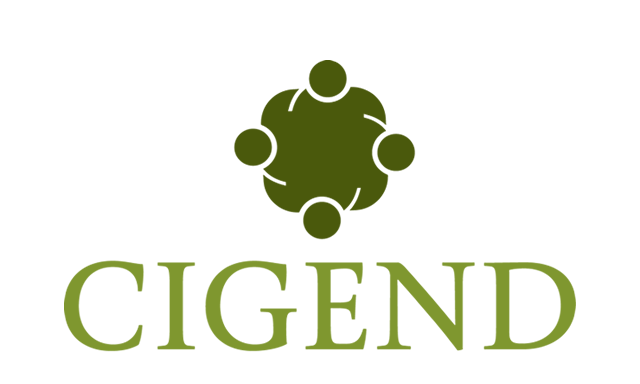 METODOLOGÍA DE MARCO LÓGICO (MML)-MATRIZ DE INDICADORES PARA RESULTADOS
Objetivos
Supuestos
Medios de verificación
Indicadores
Fin
Propósito
Componentes
Actividades
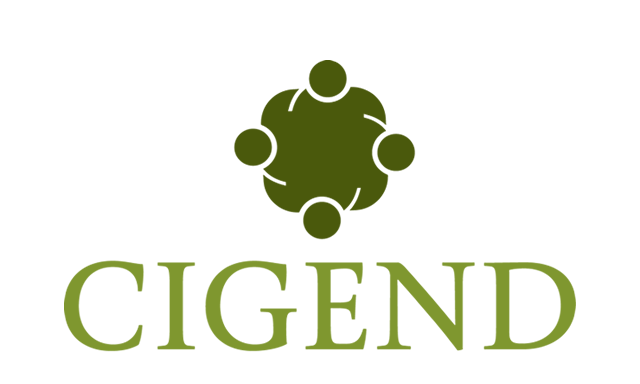 La Matriz de Indicadores para Resultados (MIR) es un instrumento para el diseño, organización, ejecución, seguimiento, evaluación y mejora de los programas, resultado de un proceso de planeación realizado con base en la Metodología de Marco Lógico (MML)
ELABORACIÓN DE  INSTRUMENTO DE SEGUIMIENTO DEL DESEMPEÑO (ISD) DE LOS PROGRAMAS PRESUPUESTARIOS:
Instrumento de Seguimiento del Desempeño (ISD): 
Agrupa los indicadores de desempeño de un Programa Presupuestal, con los cuales se mide el cumplimiento de los objetivos, y que son la base para el seguimiento y la evaluación del desempeño
. 
Los Pp sociales son del ámbito de coordinación del CONEVAL, por tanto su ISD requiere de la opinión técnica de éste.
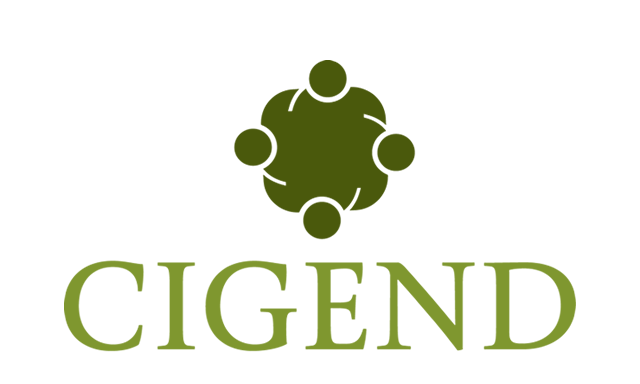 ESTATUS ACTUAL  INSPIRA POLÍTICA PÚBLICA PARA MUJERES DEL MEDIO RURAL

La CIGEND ya cuenta con el diagnóstico, sólo hace falta la opinión de la SADER y el acompañamiento de INMUJERES y el CONEVAL, para su actualización.

Estamos trabajando con la Dirección de Monitoreo de Programas Sociales del Consejo Nacional de Evaluación de la Política de Desarrollo Social (CONEVAL), para contar con su opinión técnica.

Por indicaciones de esta Dirección, iniciamos el acercamiento con el área de planeación de la SADER para que revisen el tema programático presupuestario
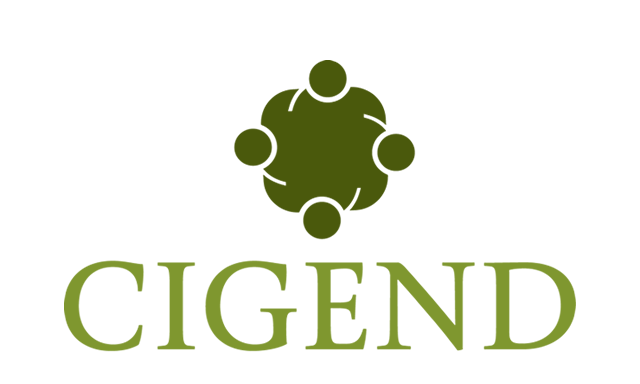 ¿QUÉ NECESITAMOS?
ACOMPAÑAMIENTO TÉCNICO ES DECIR UN ENLACE CON LA UED ADSCRITA A LA SSE
De manera constante, la UED  (Unidad de Evaluación del Desempeño), adscrita a la SSE (Subsecretaría de Egresos de la Secretaría de Hacienda), ofrece acompañamiento técnico para facilitar el cumplimiento de las responsabilidades de las dependencias y entidades de la APF (Administración Pública Federal) en el marco del SED (Sistema de Evaluación de Desempeño).

Registro y valoración de los ISD

Acompañamiento para el registro del ISD (Instrumento de Seguimiento del Desempeño) de Pp (Programas presupuestarios) nuevos, gestión de modificaciones, revisión y recomendaciones, a fin de tener congruencia entre el diagnóstico, objetivos, indicadores y metas.
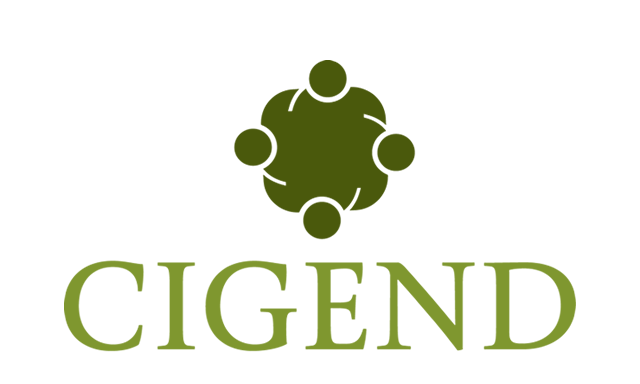 Pasos para el Registro en la Cartera de Programas Presupuestarios
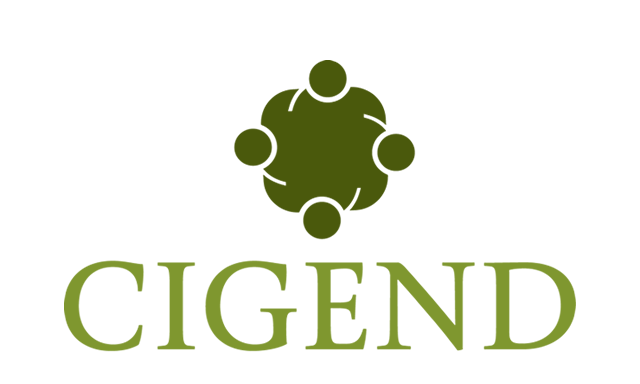 Calendario de actividades para la programación y presupuestación
Reuniones quincenales para entregar propuesta para la última semana de marzo y que INSPIRA se incluya en la formulación de escenarios de gasto y de programas prioritarios
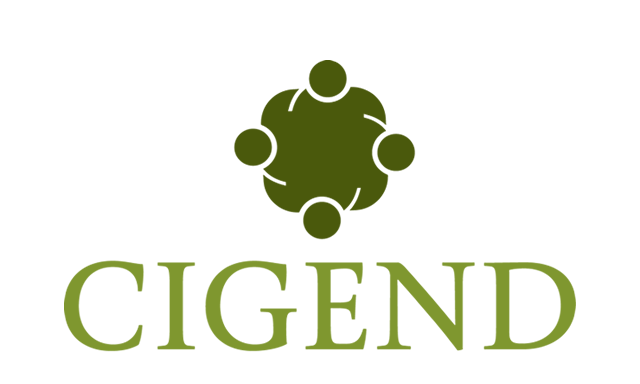 FICHA CON DATOS GENERALES DEL PROGRAMA PROPUESTO:
Datos generales del OROGRAMA INSPIRA PROGRAMA PARA EL BIENESTAR E IMPULSO A LA MUJER RURAL
RAMO 08 Agricultura y Desarrollo Rural 
Clave S052
Unidades Administrativas Responsables
Dirección General de Fomento a la Agricultura
Recursos presupuestarios requeridos para el primer año de operación 
$ 1 400 Millones de pesos
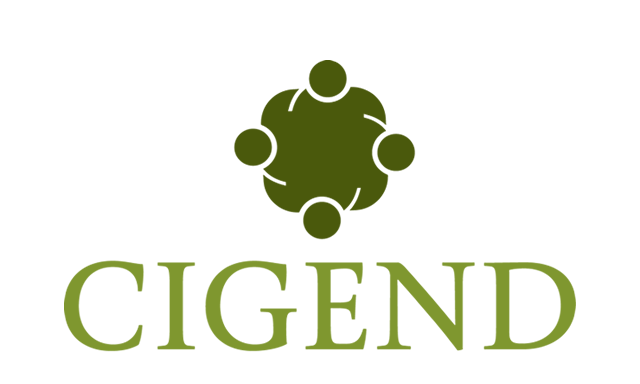 Fuente u origen de los recursos 
Redistribución del Programa de Fomento a la Agricultura, Ganadería, Pesca y Acuicultura incluido en el ANEXO 13, RAMO 8 Sector rural en las Erogaciones para la Igualdad entre Mujeres y Hombres. Solicitamos se reoriente el presupuesto al Presupuesto del Programa de Fomento a la Agricultura, Ganadería, Pesca y Acuicultura, a través de componentes
Población
Mujeres rurales, campesinas, pescadoras y acuicultoras mayores de 18 años y/o con dependientes económicos, que habitan en zonas rurales de alta y muy alta marginación
Cobertura
Nacional
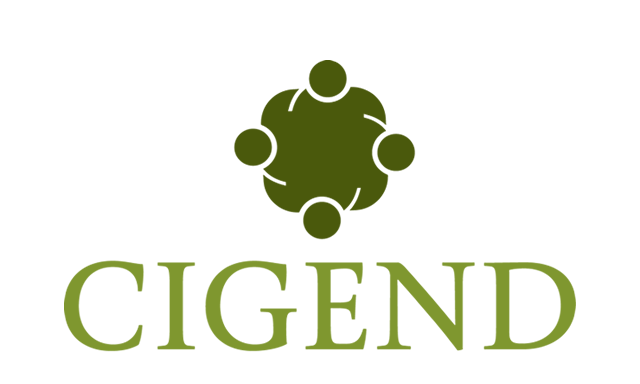 Objetivo General:
Elevar el nivel de bienestar e ingreso de las mujeres rurales y campesinas de todo el país, mediante el otorgamiento de proyectos productivos, capitalización, financiamiento, capacitación, acompañamiento técnico, desarrollo de sus capacidades productivas, vinculación de los productos al mercado y el fortalecimiento a las cadenas de valor.
 
Mariana González Torres
Coordinadora CIGEND
CMDRS
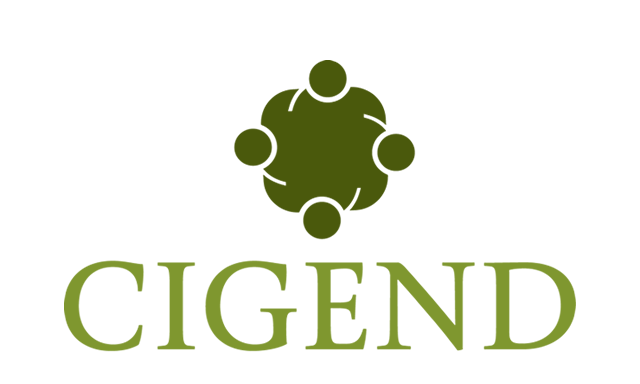